YOUR CUSTOM MESSAGE HERE
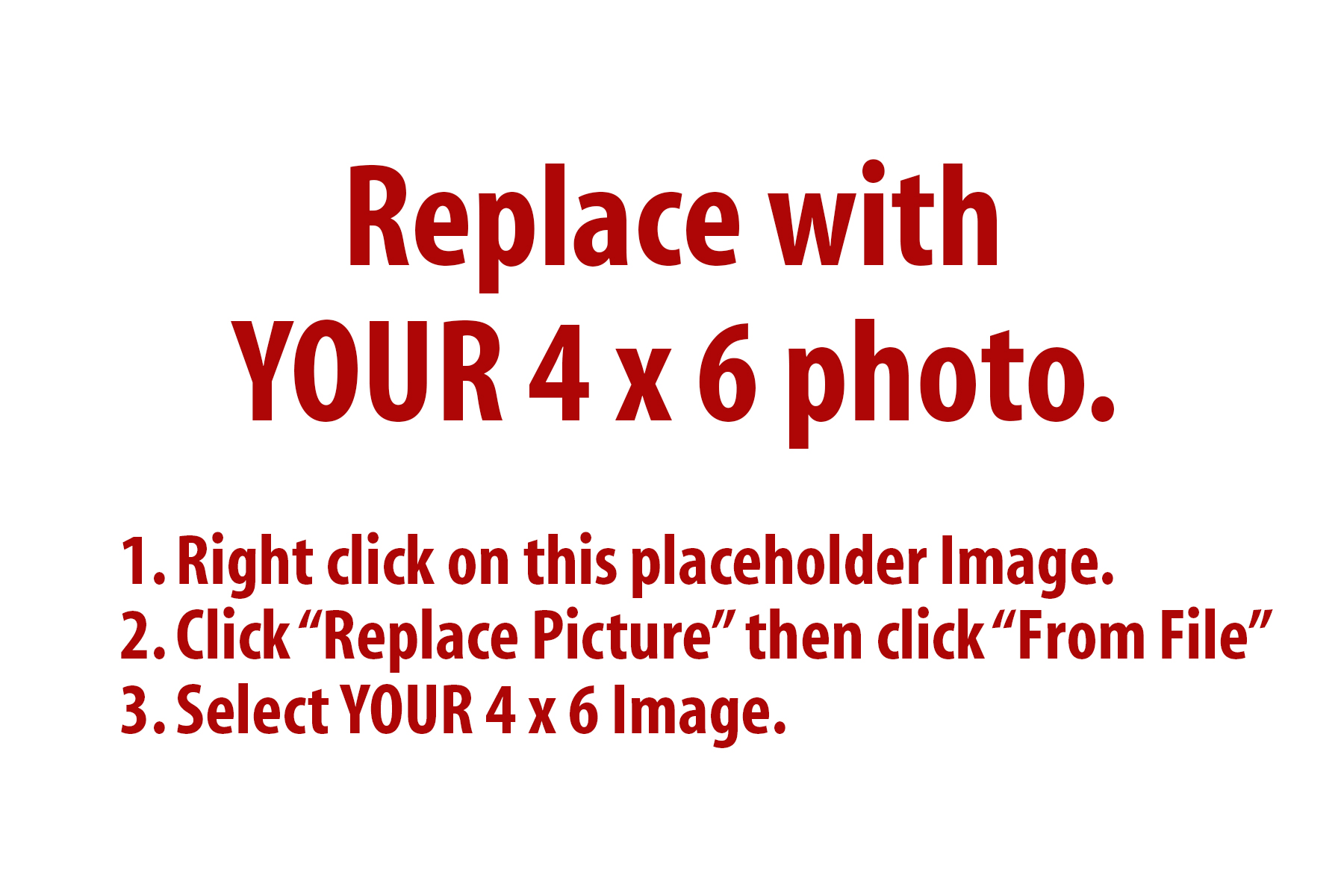 Happy Anniversary!

Your Name Here
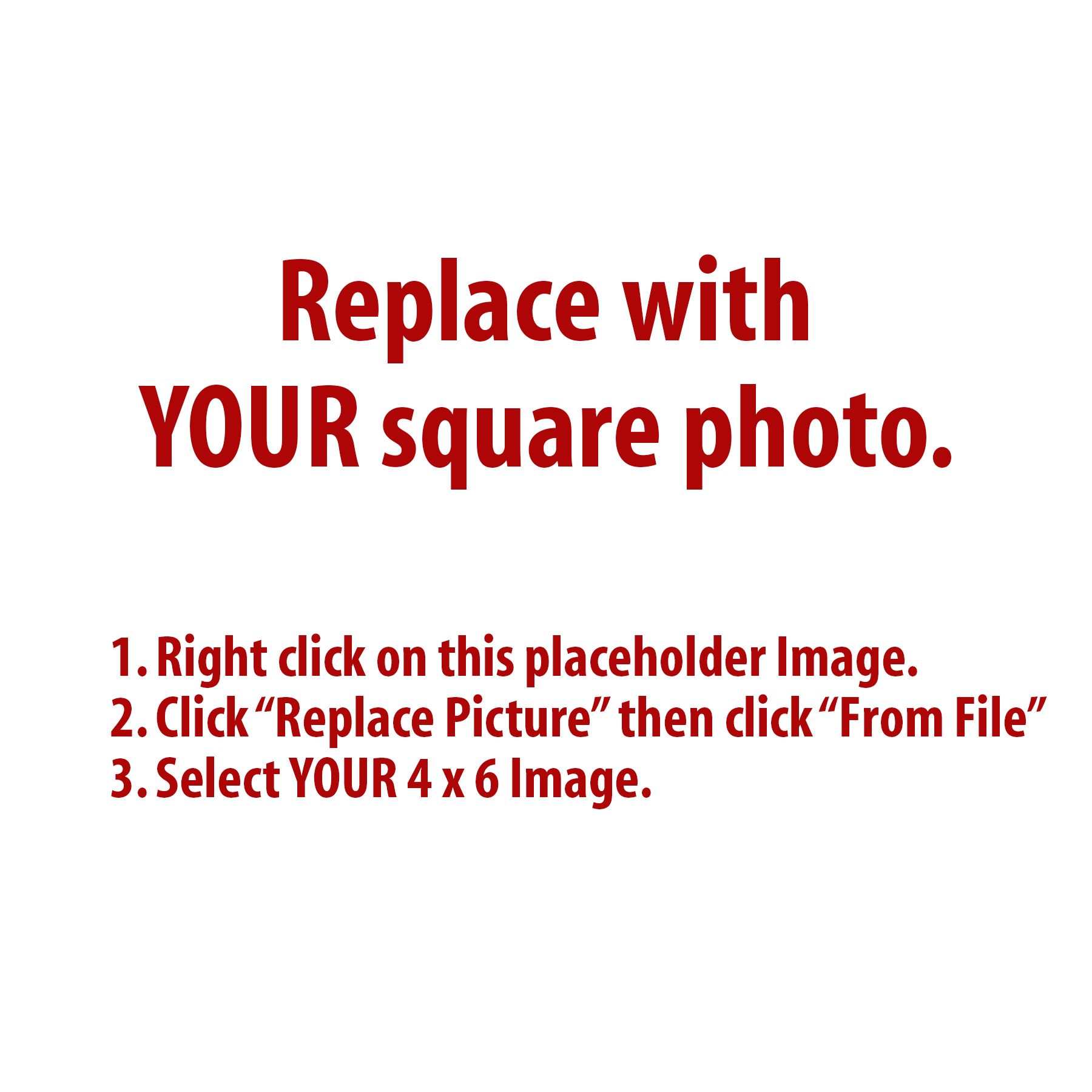